ОТЧЕТ ДЕЯТЕЛЬНОСТИ ТСЖ «ЛЕНСКИЕ ЗОРИ»
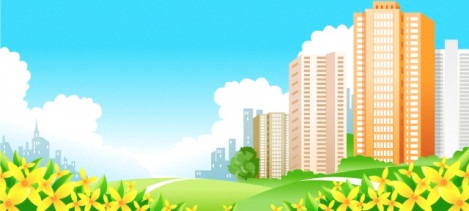 2018 год
Оглавление
Отчет деятельности службы АДС за 2018 год
В период с 01 января 2018 по 31 декабря 2018 г. 
В адрес УК «Альтаир» поступило следующее количество заявок от жильцов МКД Ларионова 6, 8, 10: 
Сантехнические – 53 
1.1. внутриквартирные– 23
      1.2. общедомовые – 30
2) Электротехнические – 18
3) Плотнические работы – 15
4) Благоустройство территории – 6
Отчет по выполнению заявок АДС за период с января по декабрь 2018 г.
Информация об оказании услуг по техническому обслуживанию ОИ МКД
Информация об оказании услуг по техническому обслуживанию ОИ МКД
Информация об оказании услуг по техническому обслуживанию ОИ МКД
Информация об оказании услуг по техническому обслуживанию ОИ МКД
Информация об оказании услуг по текущему ремонту ОИ МКД
Информация об оказании услуг по управлению МКД Ларионова д. 6, 8, 10
Плановые работы в рамках содержания дворовой территории
Отчет финансово-хозяйственной деятельности за 2018 год
Отчет финансово-хозяйственной деятельности за 2018 год
Отчет финансово-хозяйственной деятельности за 2018 год
Отчет финансово-хозяйственной деятельности за 2018 год
Отчет финансово-хозяйственной деятельности за 2018 год
Отчет финансово-хозяйственной деятельности за 2018 год
Отчет финансово-хозяйственной деятельности за 2018 год
Отчет финансово-хозяйственной деятельности за 2018 год
Отчет финансово-хозяйственной деятельности за 2018 год
Отчет финансово-хозяйственной деятельности за 2018 год